Bài 16: CƠ NĂNG
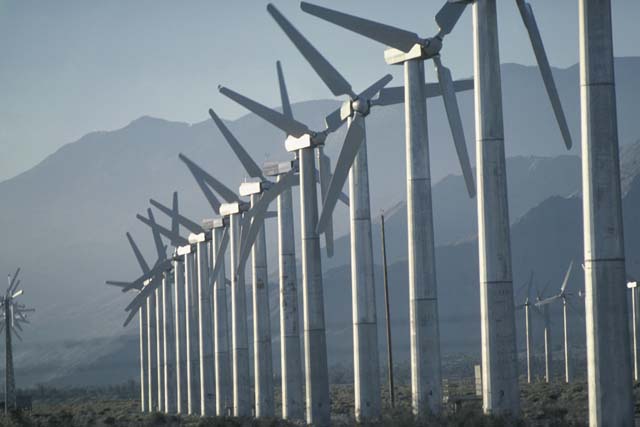 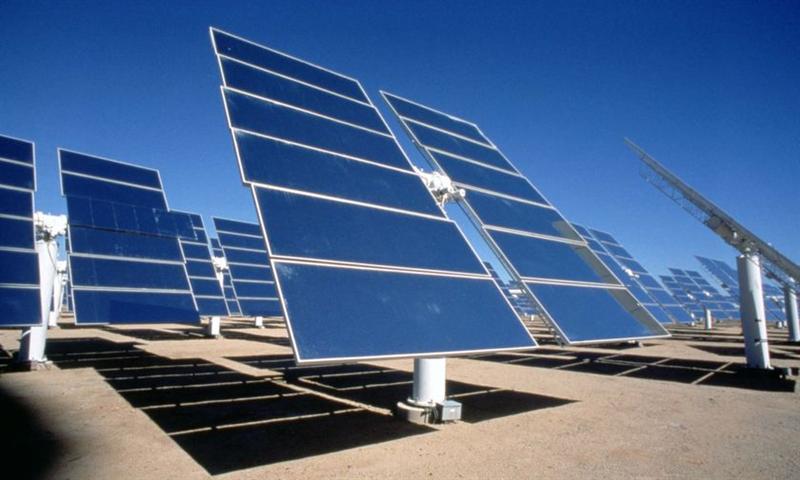 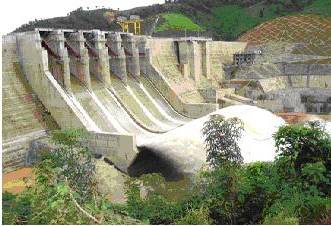 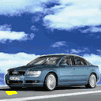 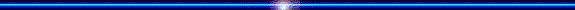 NỘI DUNG CHÍNH CỦA BÀI HỌC HÔM NAY
1
Thế năng hấp dẫn
VẬN DỤNG
THẾ NĂNG
III
IV
II
ĐỘNG NĂNG
Thế năng đàn hồi
2
I
CƠ NĂNG
I/ Cơ năng
 Khi một vật có khả năng thực hiện công cơ học, ta nói vật đó có cơ năng.
 Đơn vị của cơ năng là Jun (J)
Công cơ học là gì?
Cơ năng là gì? Đơn vị của cơ năng là gì?
B
A
I. Cơ năng
II. Thế năng:
1. Thế năng hấp dẫn:
[Speaker Notes: Bài 16: Cơ năng (1)]
B
A
s1
II. Thế năng:
1. Thế năng hấp dẫn:
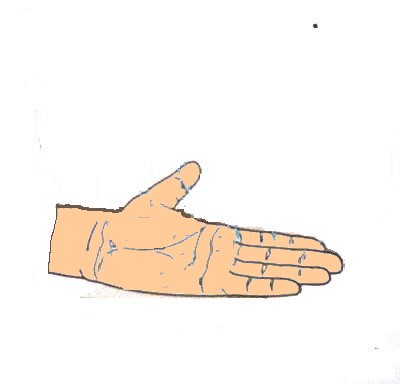 [Speaker Notes: Bài 16: Cơ năng (2)]
B
A
II. Thế năng:
s1
s2
1. Thế năng hấp dẫn:
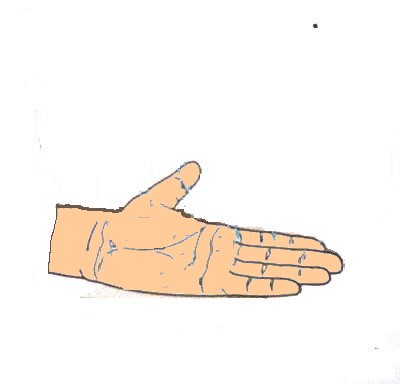  Thế năng hấp dẫn phụ thuộc vào độ cao của vật.
[Speaker Notes: Bài 16: Cơ năng (2)]
B
B
A
II. Thế năng:
1. Thế năng hấp dẫn:
A’
 Thế năng hấp dẫn phụ thuộc vào khối lượng của vật.
[Speaker Notes: Bài 16: Cơ năng (2)]
II. Thế năng:
1. Thế năng hấp dẫn:
 Cơ năng của vật phụ thuộc vào độ cao của vật so với mặt đất, hoặc so với một vị trí khác được chọn làm mốc để tính độ cao, gọi là thế năng hấp dẫn.
 Vật có khối lượng càng lớn và ở càng cao thì thế năng hấp dẫn càng lớn.
 Khi vật ở mặt đất (hoặc nơi chọn làm mốc) thì thế năng hấp dẫn bằng 0.
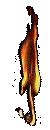 2. Thế năng đàn hồi:
 Cơ năng của vật phụ thuộc vào độ biến dạng của vật gọi là thế năng đàn hồi.
[Speaker Notes: Bài 16: Cơ năng (3)]
III. Động năng:
1. Khi nào vật có động năng?
 Cơ năng của vật do chuyển động mà có gọi là động năng.
[Speaker Notes: Bài 16: Cơ năng (4)]
2. Động năng của vật phụ thuộc vào những yếu tố nào?
(2)
(1)
S1
S2
S3
=> Khối lượng của vật càng lớn thì động năng càng lớn.
=> Vận tốc càng lớn thì động năng càng lớn.
[Speaker Notes: Bài 16: Cơ năng (4)]
2. Động năng của vật phụ thuộc vào những yếu tố nào?
C8: Động năng của vật phụ thuộc vào vận tốc và khối lượng của vật.
 Vật có khối lượng càng lớn và chuyển động càng nhanh thì …………………………
động năng càng lớn.
 Cơ năng có 2 dạng: Thế năng và động năng. Cơ năng của vật bằng tổng thế năng và động năng của nó.
IV. VẬN DỤNG
C9:  Nêu ví dụ vật có cả động năng và thế năng.
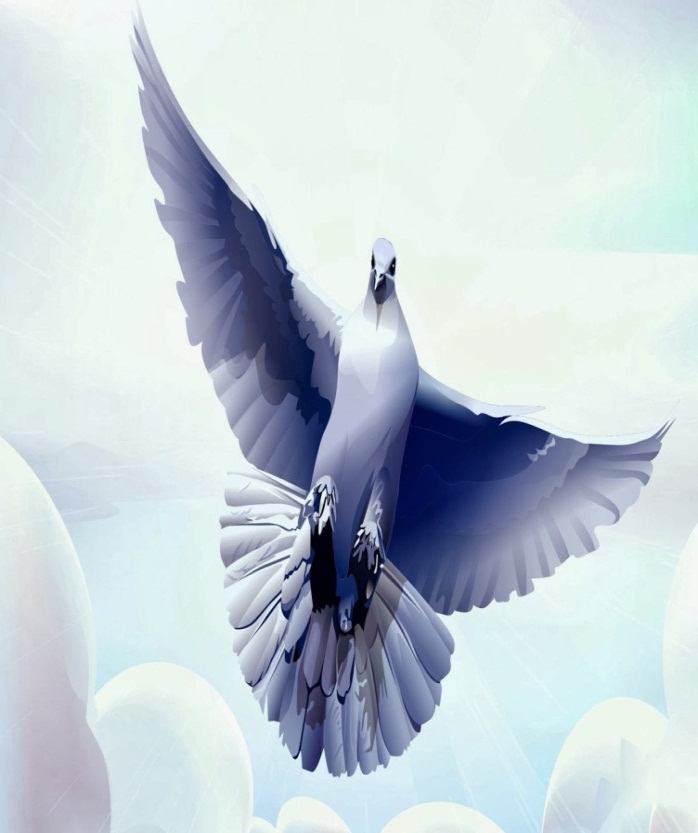 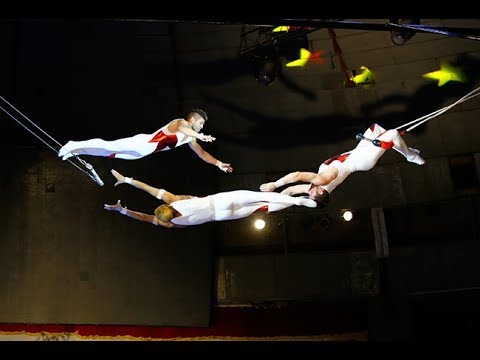 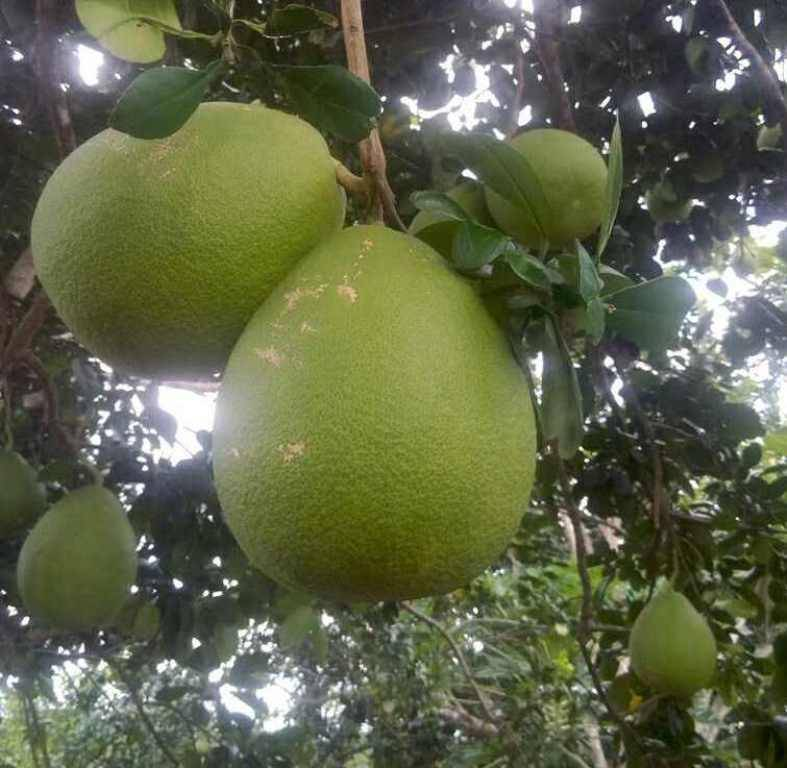 Chim bồ câu đang bay
Diễn viên đang nhào lộn trên không
Quả bưởi đu đưa trên cành
IV. VẬN DỤNG
C10: Cơ năng của từng vật trong hình thuộc dạng cơ năng nào?



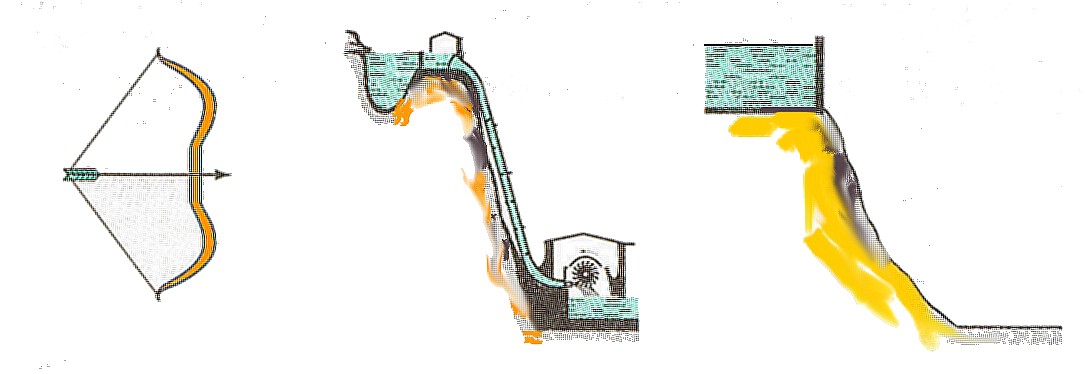 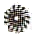 Nước chảy từ trên cao xuống.
Nước bị ngăn trên đập cao.
Chiếc cung đã được giương.
Thế năng hấp dẫn
Động năng
Thế năng đàn hồi
[Speaker Notes: Bài 16: Cơ năng (5)]
HOẠT ĐỘNG TÌM TÒI – MỞ RỘNG
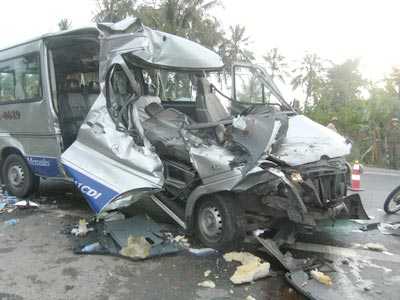 Khi tham gia giao thông với vận tốc lớn thì có động năng lớn. Nếu gặp sự cố sẽ rất nguy hiểm. Bất kể là xe gắn máy, hay mô tô. Vì vậy cần tuân thủ các qui tắc an toàn khi tham gia  giao thông, không vượt quá tốc độ.
CƠ NĂNG
THẾ NĂNG
ĐỘNG NĂNG
Vận tốc
Khối lượng
HẤP DẪN
ĐÀN HỒI
Khối lượng
Độ biến dạng
Độ cao
GIAO NHIỆM VỤ VỀ NHÀ
- Làm các bài tập SBT.
- Học thuộc phần Ghi nhớ.
- Đọc phần “Có thể em chưa biết”.
- Trả lời câu hỏi và làm bài tập “Bài 18: CÂU HỎI VÀ BÀI TẬP TỔNG KẾT CHƯƠNG I: CƠ HỌC”.
CHÀO CÁC EM!